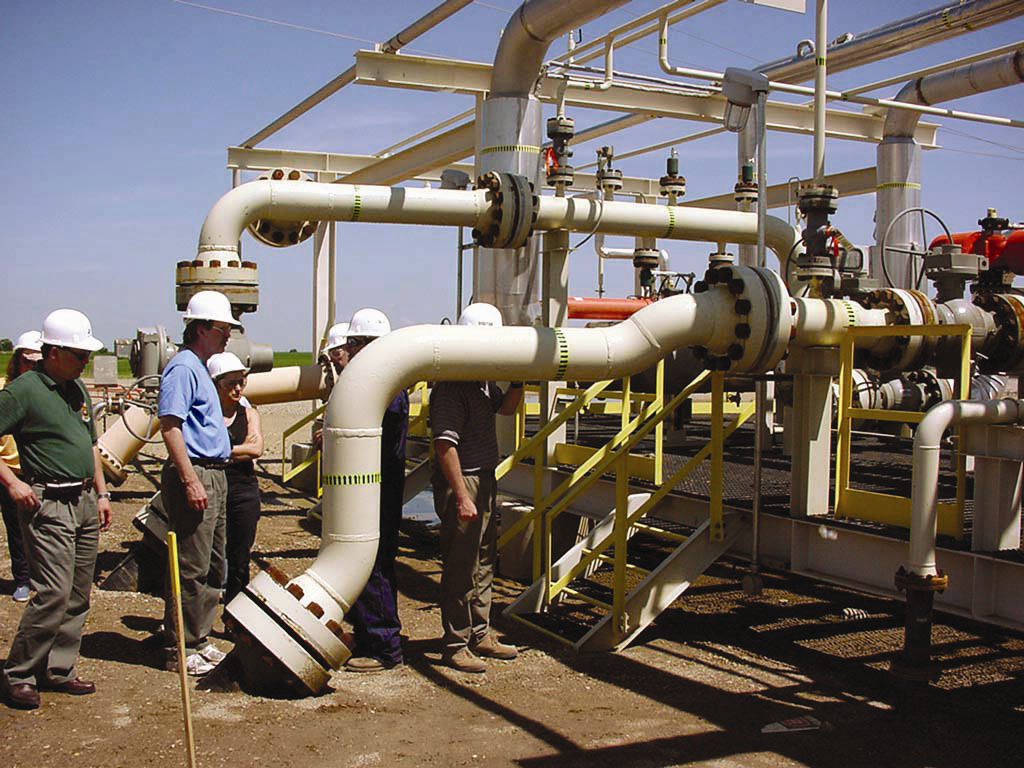 Systematic approach to source-sink matching for geological carbon capture and sequestration
Marlo Gawey
GIS for Water Resources
November 22, 2011
World Resources Institute
CO2
CO2
CO2
CO2
CO2
CO2
CO2
CO2
CO2
CO2
CO2
CO2
CO2
CO2
CO2
CO2
CO2
http://indianapublicmedia.org
Motivation
Carbon Capture & Sequestration (CCS)
http://www.globalccsinstitute.com/ccs/how-ccs-works
Current Carbon Capture and Sequestration Projects
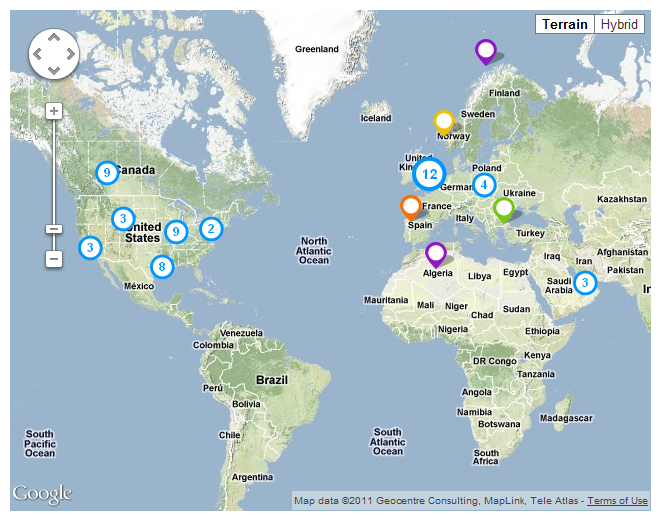 http://www.globalccsinstitute.com/projects/map
Carbon Capture and Sequestration in Texas
http://www.globalccsinstitute.com/projects/map
Correct pressure and temp.
Porous
Permeable
Fluid trapping mechanism
IEA Greenhouse Gas R&D Programme
Subsurface Layers of Rock to Store Fluids
Biddle, K.T. and Wielchowsky, C.C., 1994, “Ch. 13: Hydrocarbon Traps,” Magoon, L.B. and W.G. Dow, eds, AAPG Memoir 60.
Major Enhanced Oil Recovery Fields in TX
Data from BEG Oil Atlas courtesy of C. Breton
IEA Greenhouse Gas R&D Programme
Sources
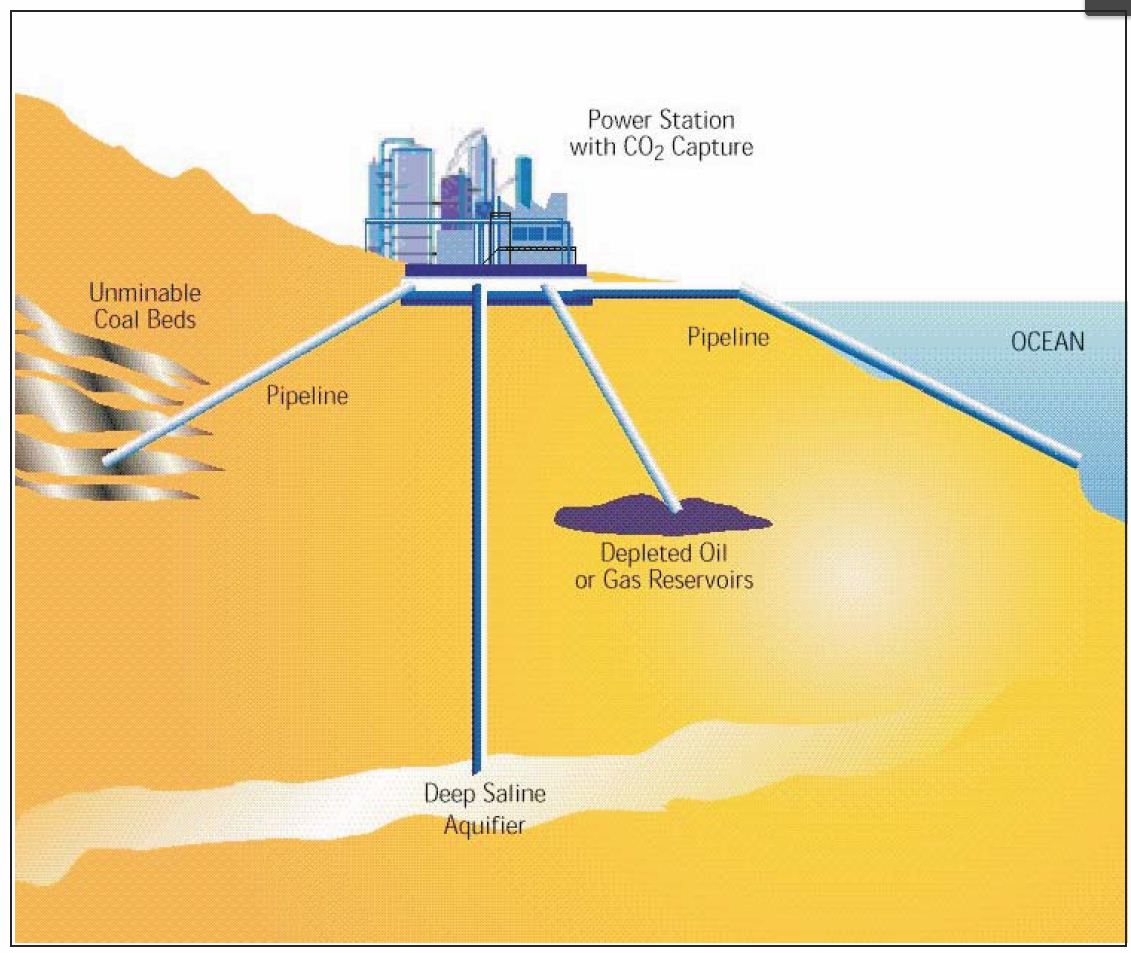 Ethylene plants
Hydrogen plants
Iron & steel refineries
Oil & gas refineries
Ammonia plants
Cement plants
Power plants (coal)
Major US CO2 Producers
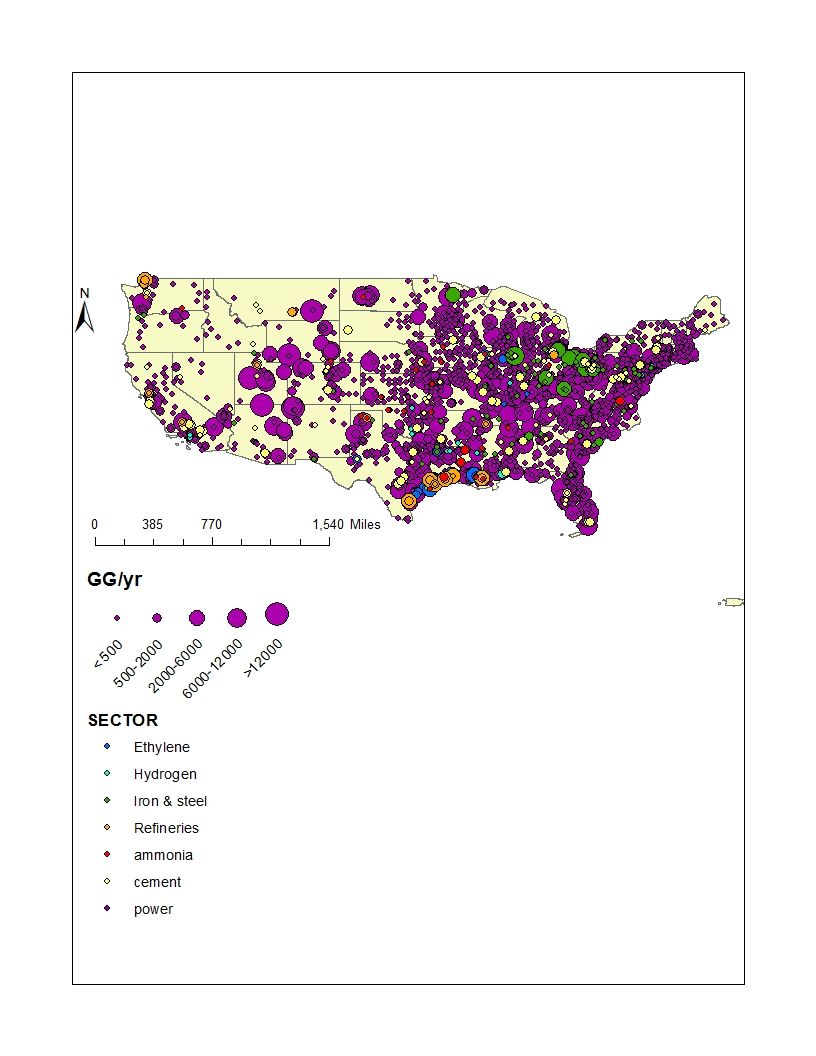 Data from USGS, IEA, TNRIS courtesy of C. Breton
Major TX CO2 Producers
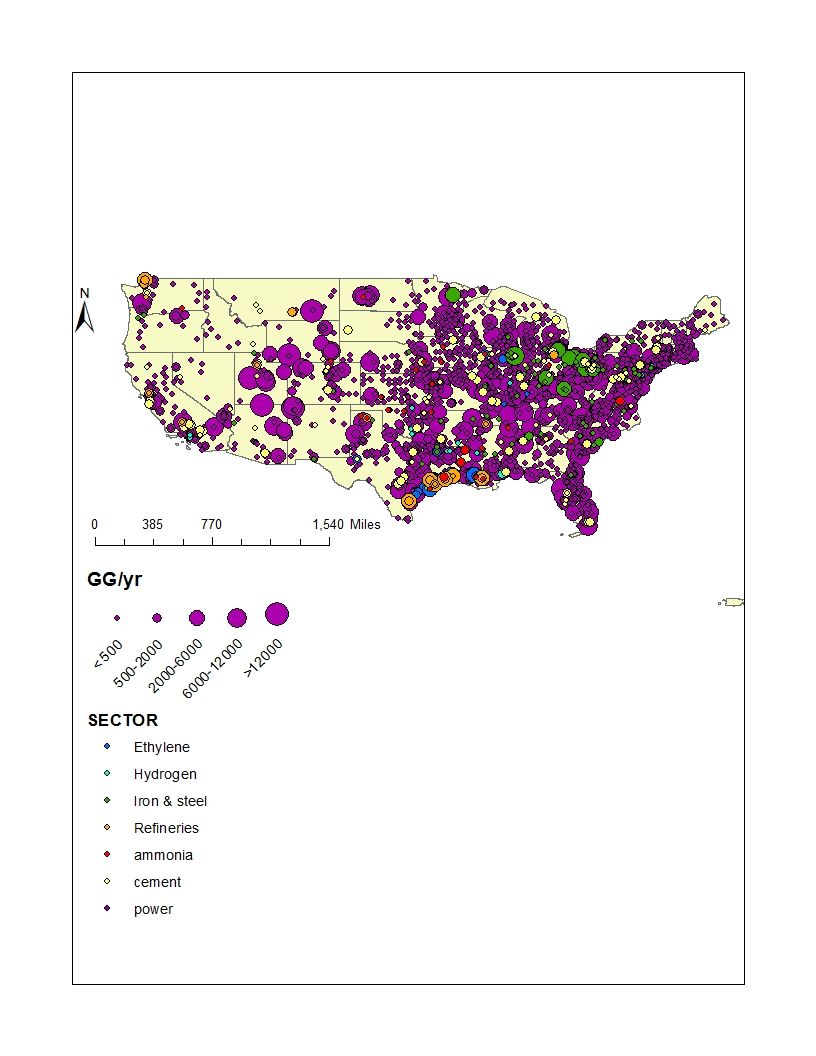 Source-Sink Matching
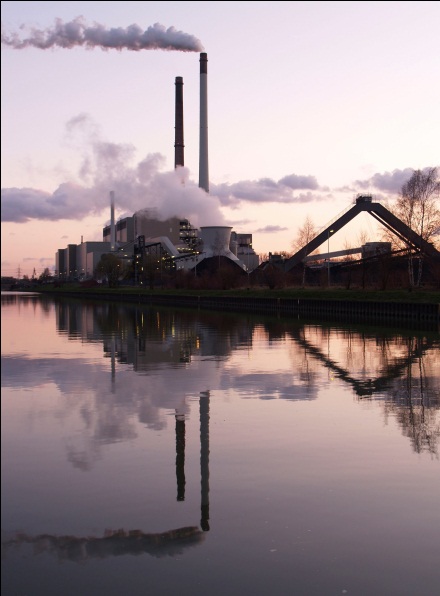 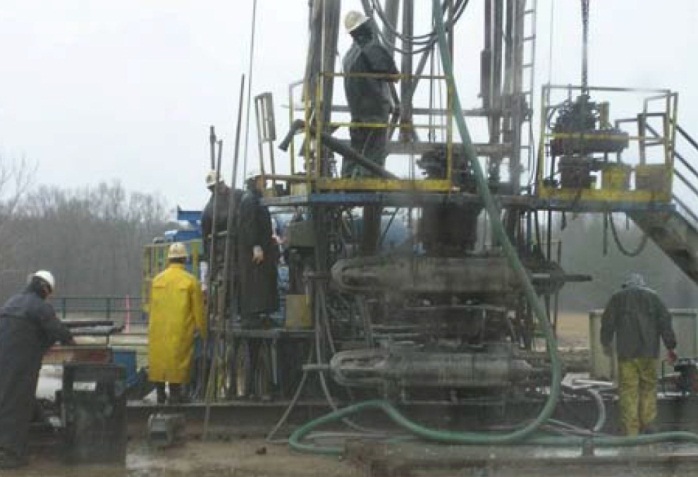 http://upload.wikimedia.org
Minimize distance from source to sink
Minimize distance to CO2 pipelines, if possible
Avoid sensitive areas
Protected aquifers
State & national parks
High density population areas
Goals
Create unique maps for qualitative source-sink matching
Use some spatial analysis to tease out prospective source-sink matches
Major TX Aquifers & Reservoirs
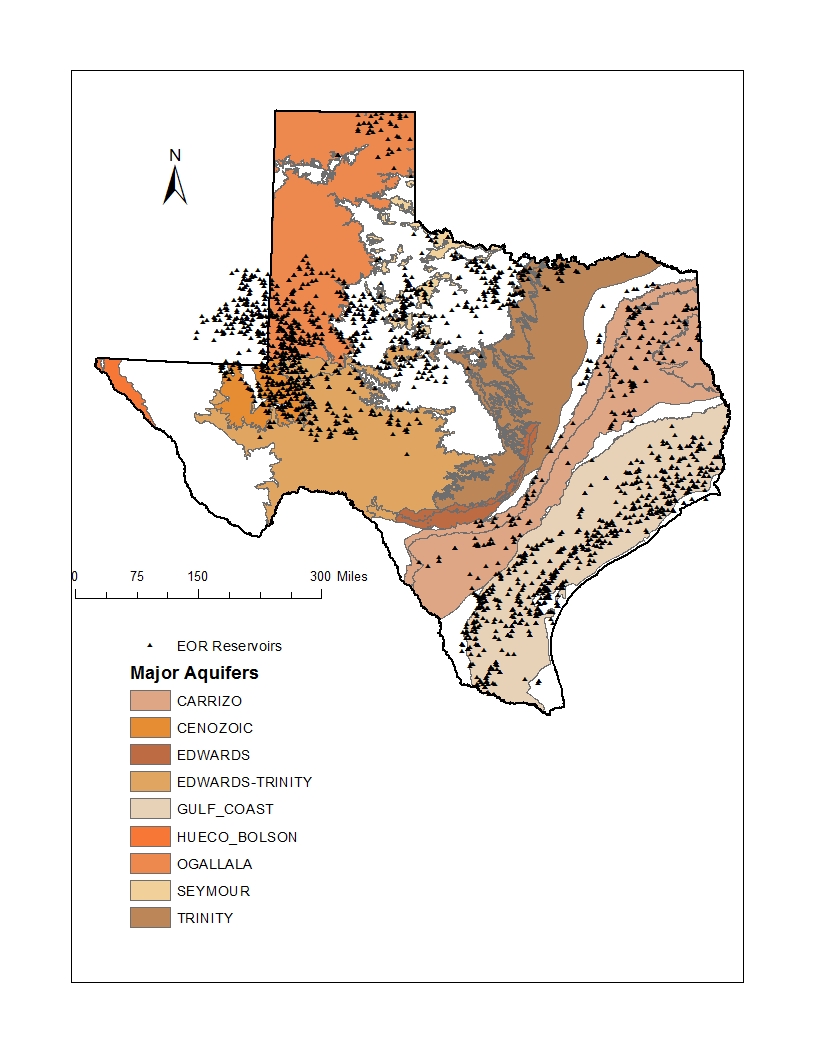 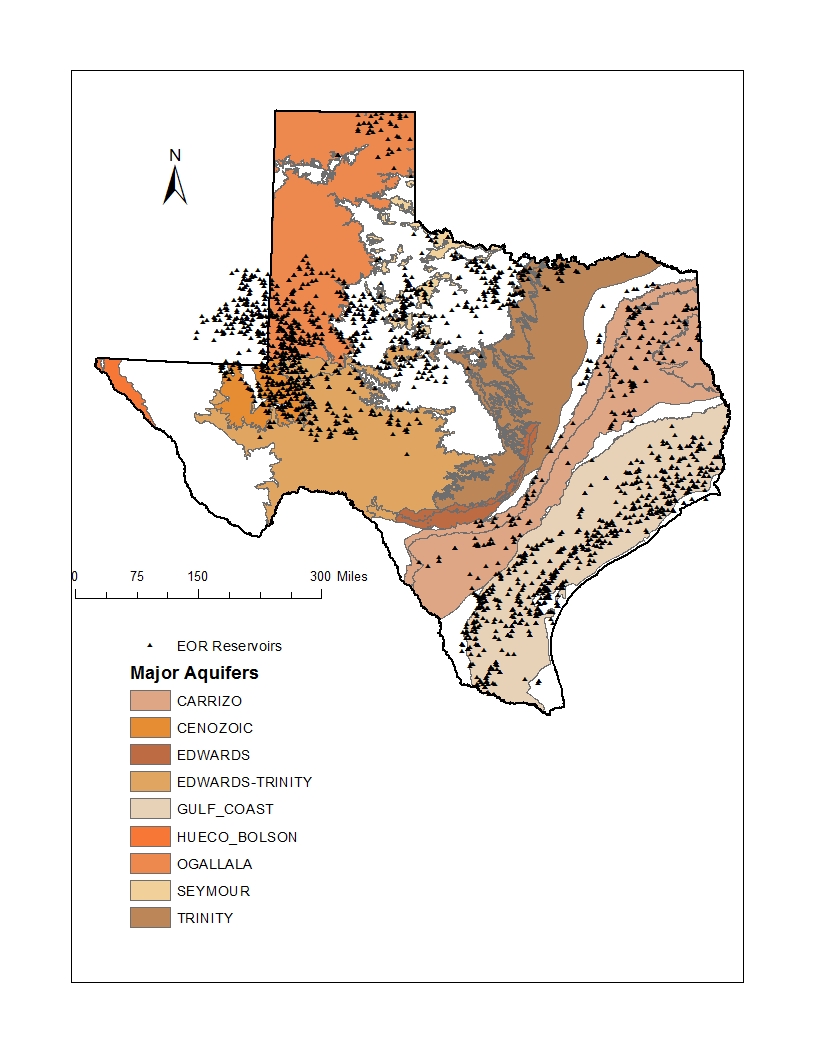 Data from TNRIS and BEG
TX Aquifers & Protected Areas
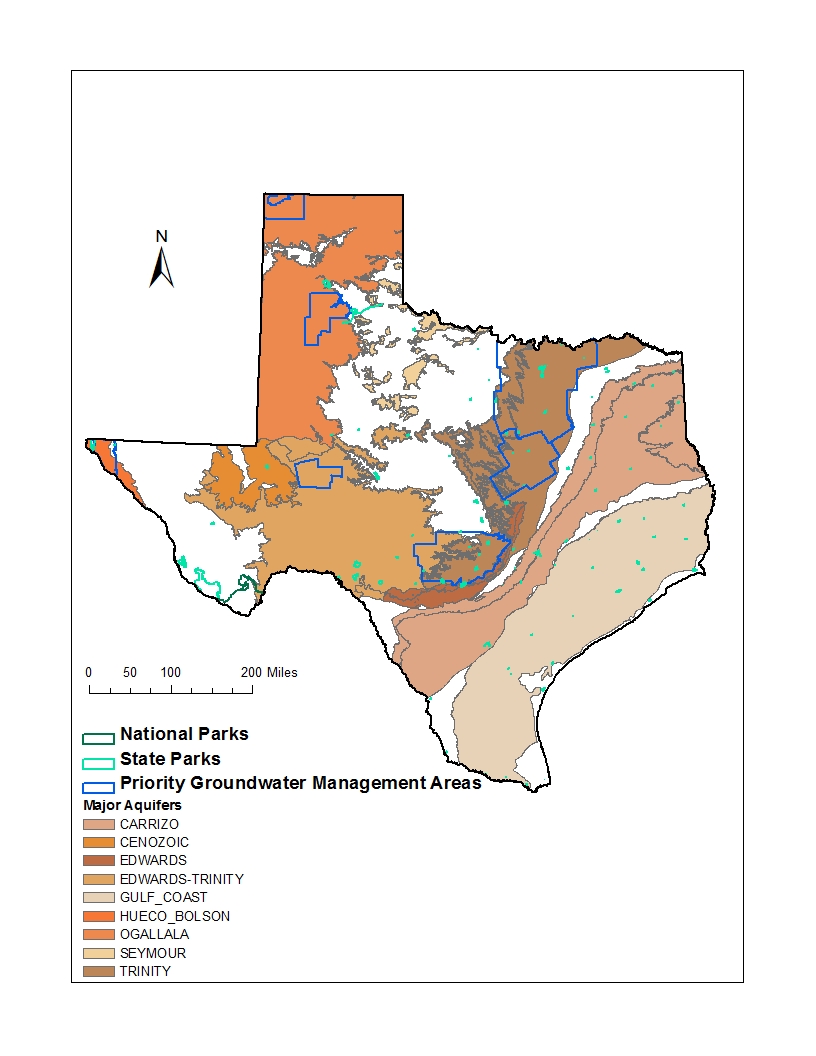 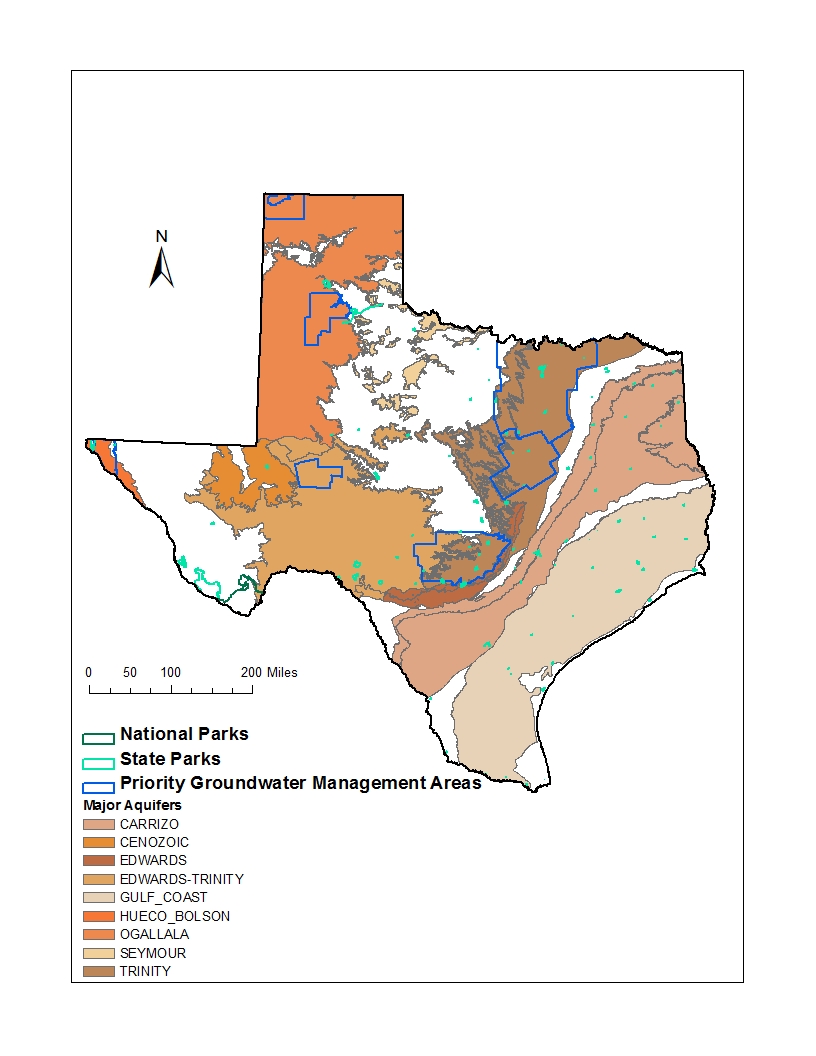 Data from BEG Oil Atlas courtesy of C. Breton
1)  Merge protected areas
2) Select sources & sinks within 10 km of  protected areas
Result
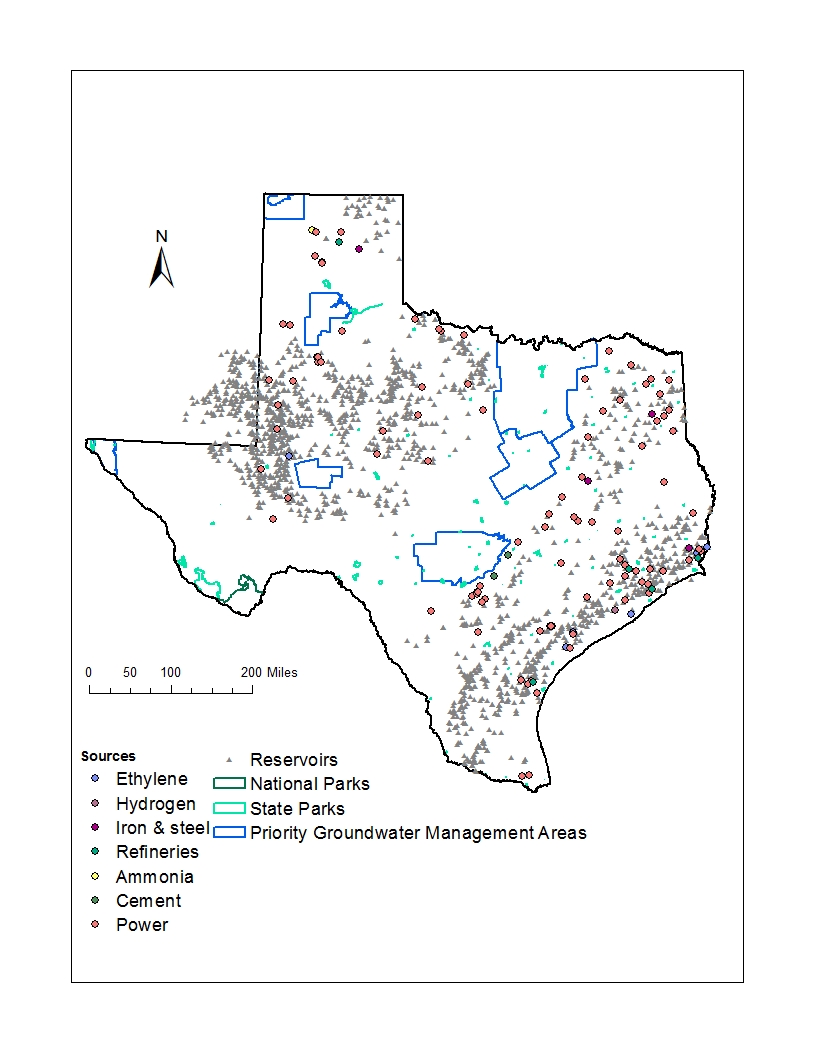 296 Sources
3207 Sinks
227 Sources
2973 Sinks
CO2 Pipelines in & around TX
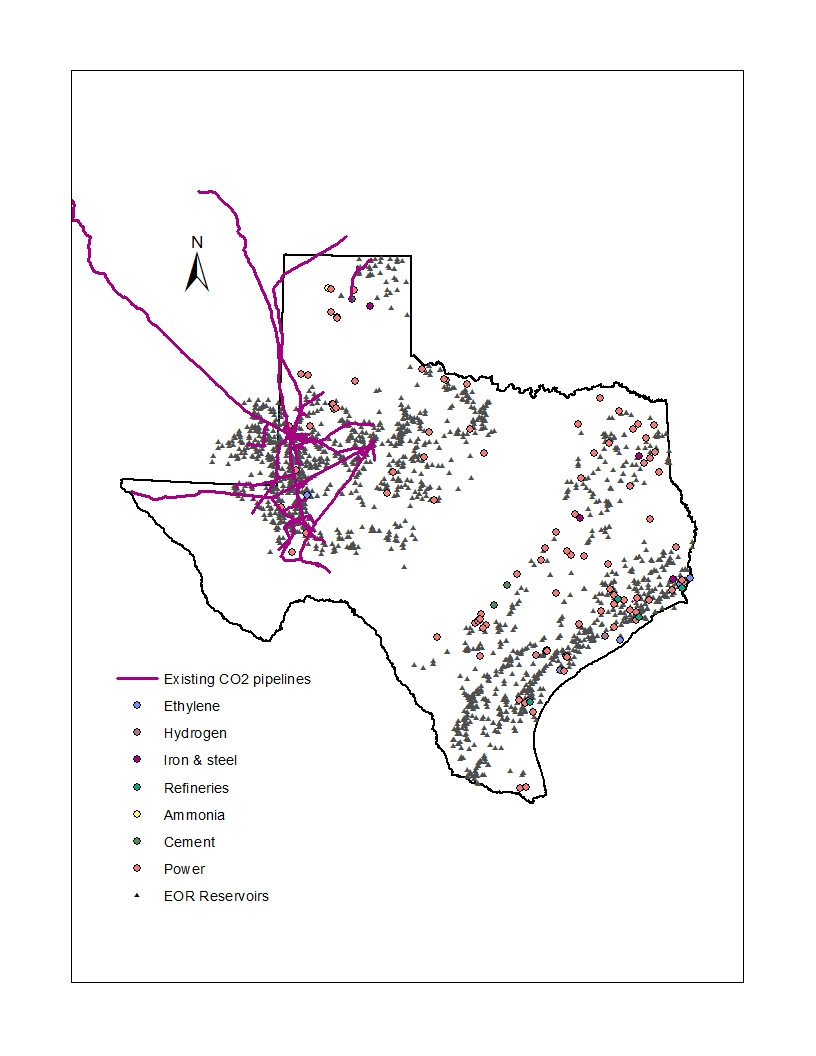 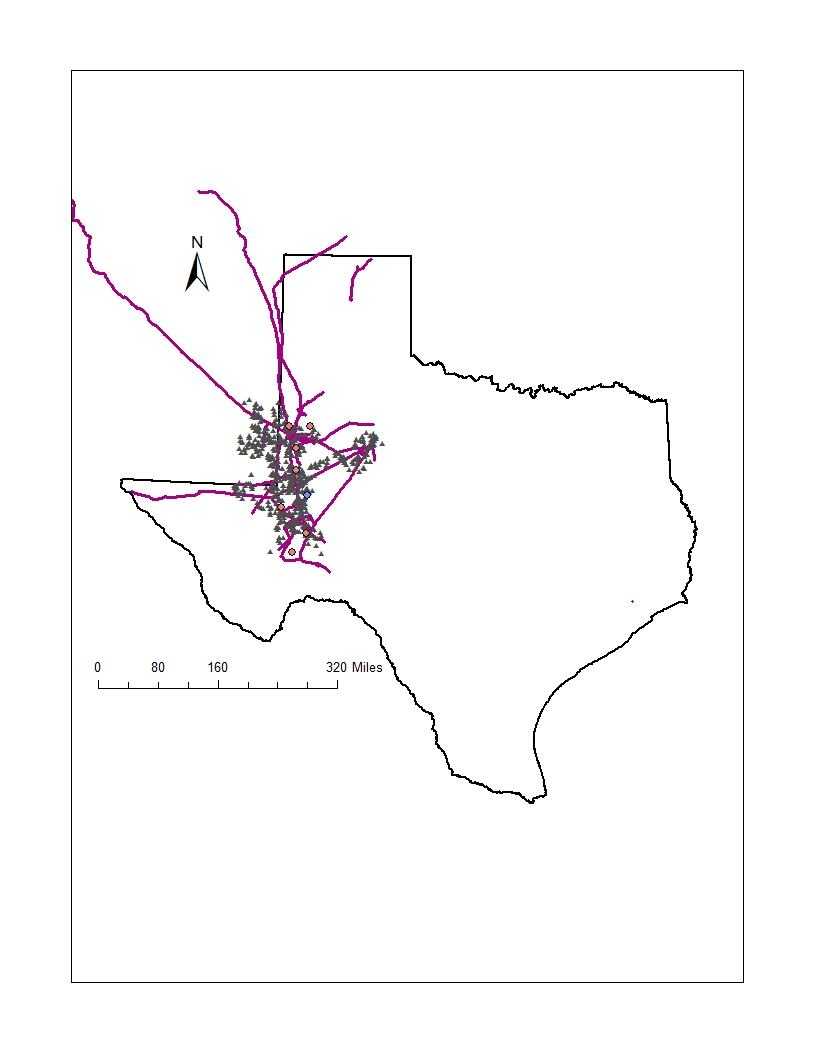 … using the same method as before
25 km zone
Result
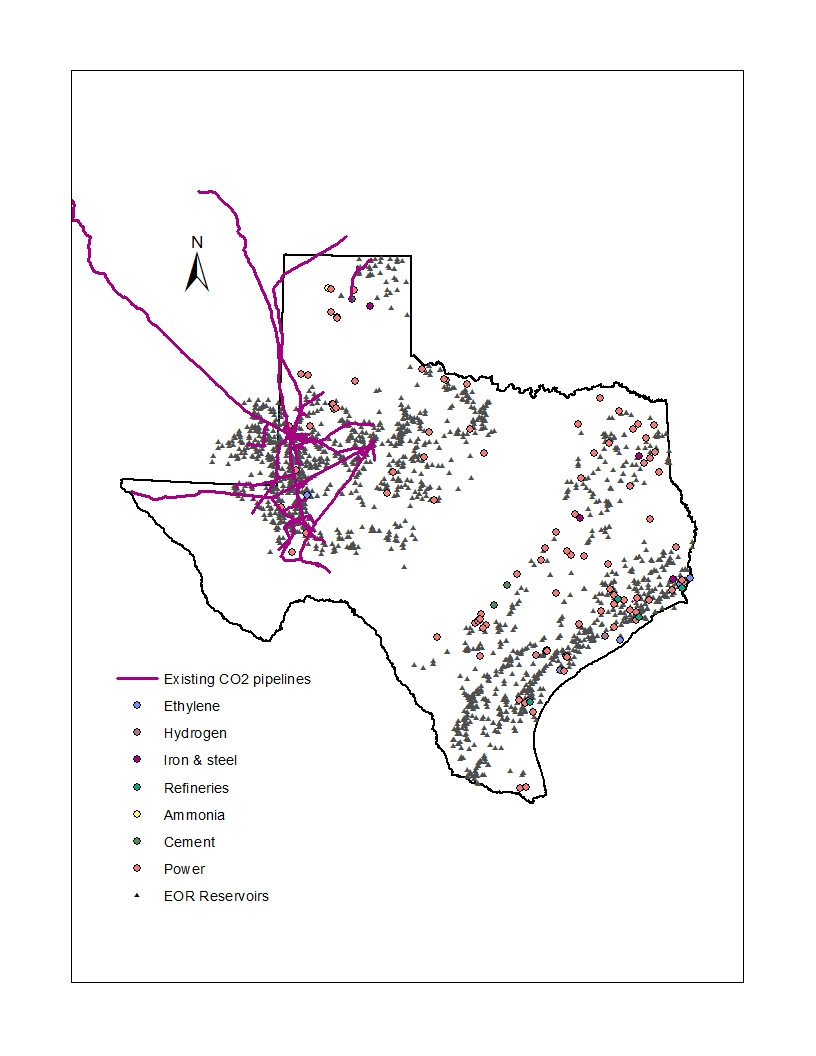 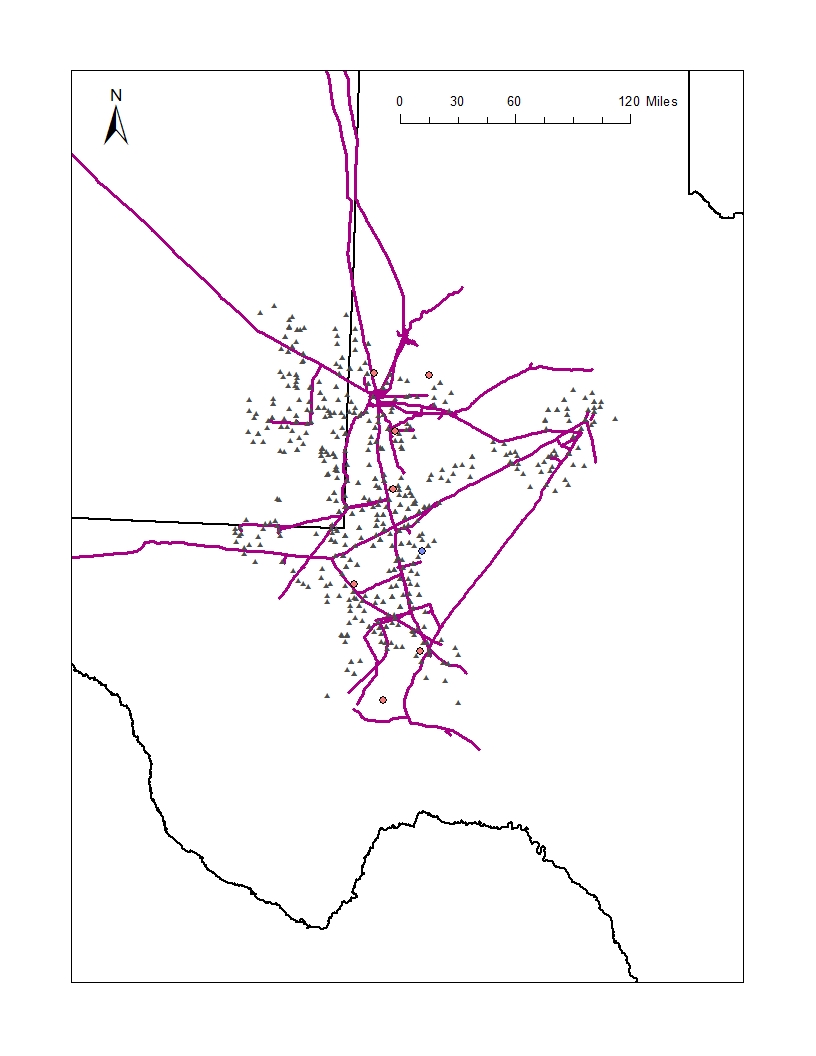 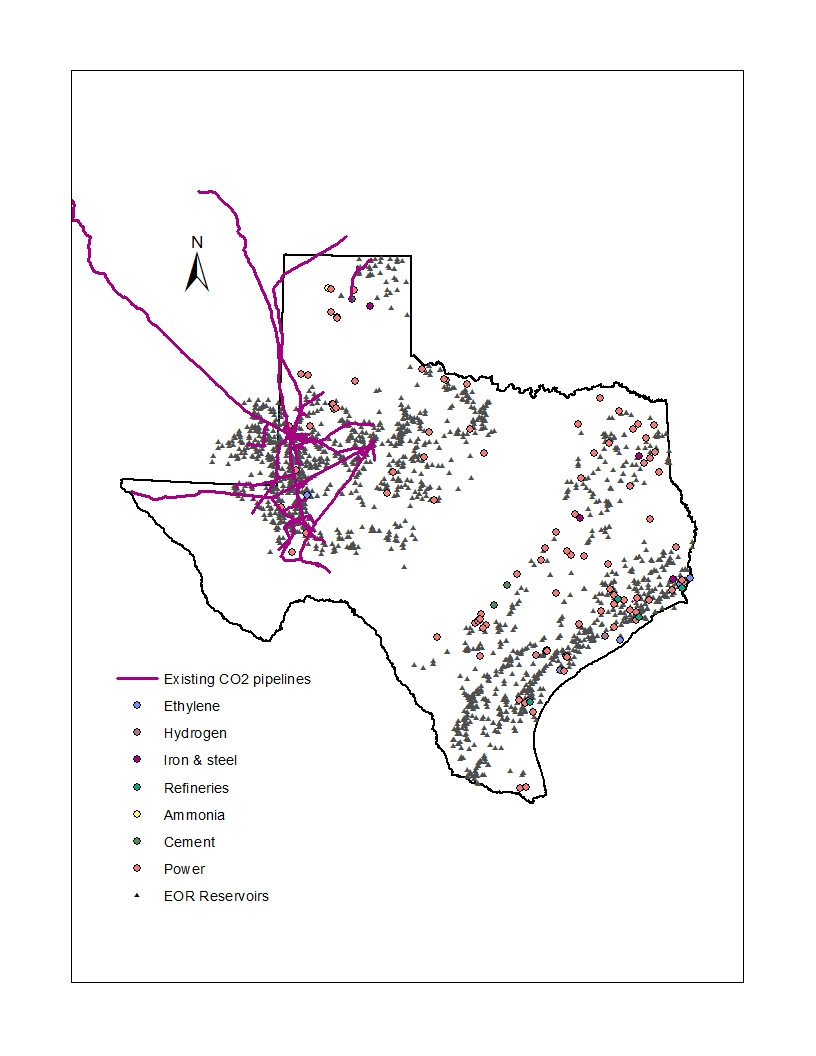 705 reservoirs
10 CO2 producers
Nearest Sink to Sources
What’s Next?
Create a population density map…
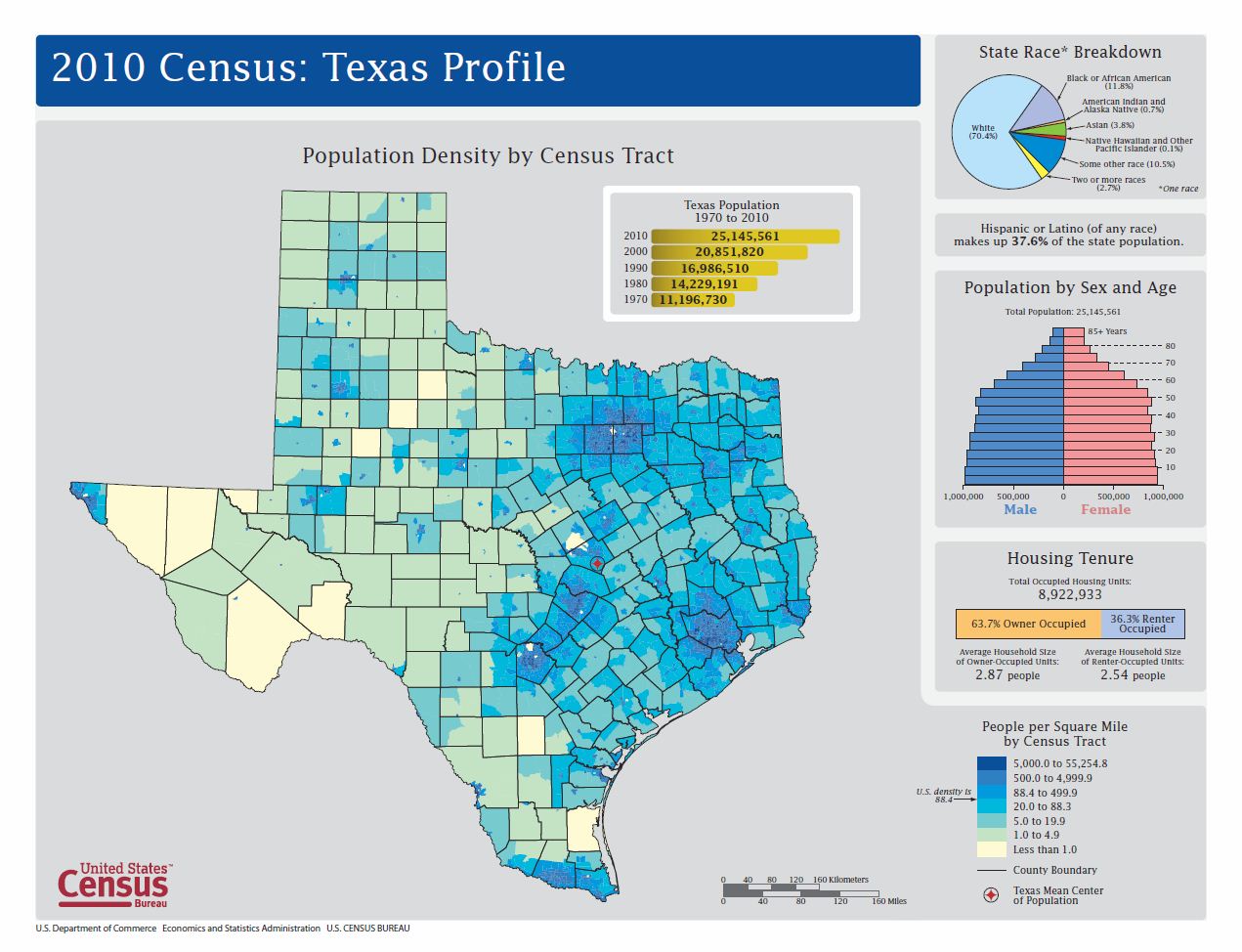 …And use it to screen for Sources & Sinks
Steps:
Download block shapefiles with population and housing unit counts in them http://www.census.gov/geo/www/tiger/tgrshp2010/pophu.html
These polygons describe housing units
Population count in each housing unit
3)  Consolidate data
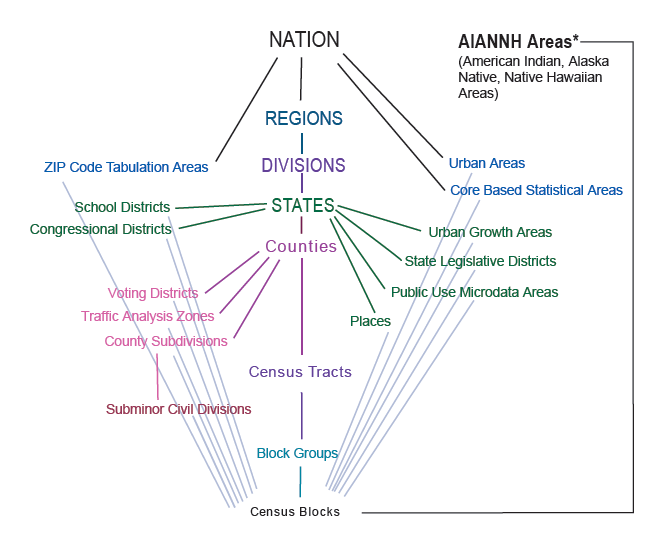 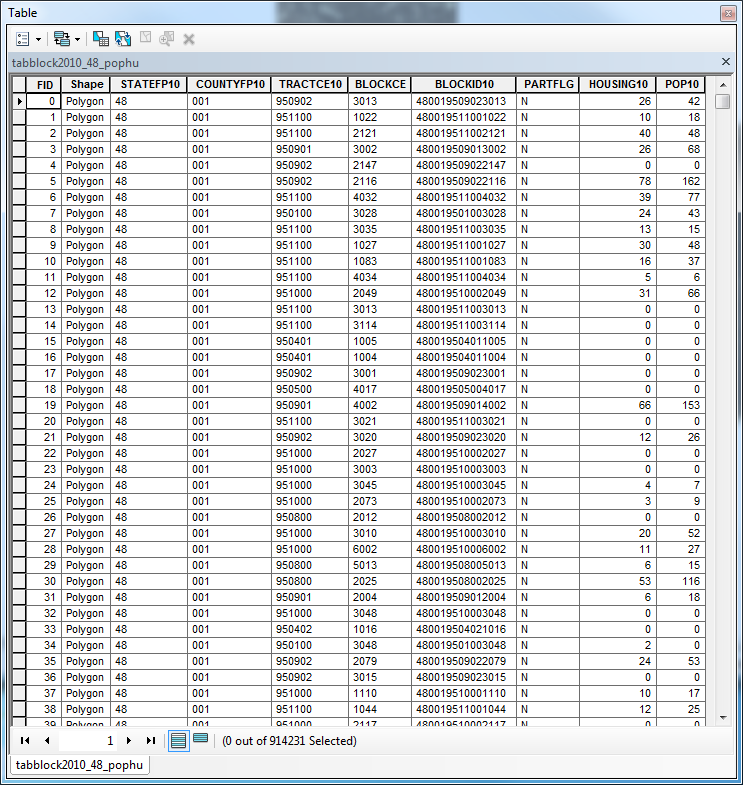 HUGE data set:
914,231 polygons!
2)  Calculate areas of blocks
3) Using “Field Calculator” in Attribute Table, calculate population density4)  Export the population density data to a new feature class and map it!